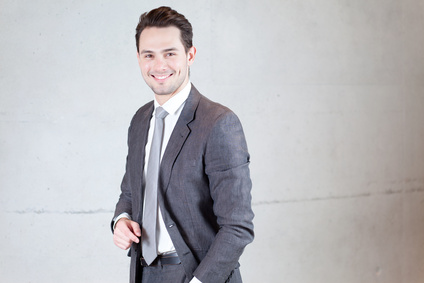 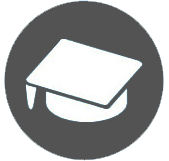 Formazione
LAUREA - 2000 – 2003
Lorem ipsum dolor sit amet, consectetur adipiscing elit.
LAUREA - 2000 – 2003
Lorem ipsum dolor sit amet, consectetur adipiscing elit.
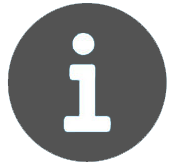 Profilo
Lorem ipsum dolor sit amet, consectetur adipiscing elit. Morbi tristique sapien nec nulla rutrum imperdiet.
LAUREA - 2000 – 2003
Lorem ipsum dolor sit amet, consectetur adipiscing elit.
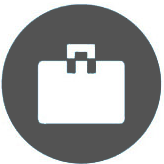 Esperienza
Lorem ipsum dolor sit amet, consectetur adipiscing elit. Morbi tristique sapien nec nulla rutrum imperdiet. Nullam faucibus augue id velit luctus maximus.
SOCIETÀ
Posizione
2016-2017
Lorem ipsum dolor sit amet, consectetur adipiscing elit. Morbi tristique sapien nec nulla rutrum imperdiet. Nullam faucibus augue id velit luctus maximus.
SOCIETÀ
Posizione
2016-2017
Lorem ipsum dolor sit amet, consectetur adipiscing elit. Morbi tristique sapien nec nulla rutrum imperdiet. Nullam faucibus augue id velit luctus maximus.
SOCIETÀ
Posizione
2016-2017
Competenze professionale
Contatti
name@mail.com
000 111 333
000 222 444
Win 7 & 8
AdWords
Excel
MySQL
12 Street Name, Roma